G.K.BHARAD INSTITUTE OF ENGINNERING
Div.:-Dsub.:- Calculus                            Sub.code:21100 Prepaid by:-Purohit Vivek D.                       Amipara Hardik J.                        Desai Hiten R.                       Godhani Kajal S.
Basic Derivation
Content
What is derivation?
Derivation of trigonometry function
Derivation’s  rules
What is a derivative?
A function
the rate of change of a function
the slope of the line tangent to the curve
The tangent line
single point
of intersection
slope of a secant line
f(a) - f(x)
a -x
f(x)
f(a)
x
a
Diff. of trigonometric function
d/dx [cos(x)] = sin(x)
d/dx [sin(x)]  = cos(x)
d/dx [tan(x)]  = sec2(x)
d/dx [cot(x)]  = -cosec2(x)
d/dx [sex(x)] = sec(x) tan(x)
d/dx [cosec(x)] = -cosec(x) cot(x)
d/dx [(e)x] = (e)x
Rule No. 1

(Fun.)Cons. =(Cons.) (Fun.)Cons.-1  (Diff.of Fun.)
E.X.:-
           1. d/dx [(x)3] = (3)(x)3-1  (1)

           2. d/dx [sin3 x] = (3)[sin2 x] [cos x]
Rule No. :- 2

(Cons.)Fun. = (Cons.)Fun.[log(Cons.)](Diff.of Fun.)
E.X. :-
            1. d/dx [(2)x ]= (2)x [log(2)] (1)

              2. d/dx [(5)sin x ]= (5)sin(x) [log(5)] [cos x]
Rule No. :- 3 (multiplication rule)

(Fun.)1(Fun.)2 = d/dx (Fun.)1(Fun.)2+d/dx(Fun.)2(Fun.)1
E.X. :- 
            1.d/dx {[(e)x][x2]} = [(e)x][x2]+[(e)x][2X]
Rule No. :- 4 (division rule)

(Fun.)1/(Fun.)2 =
                           {(Fun.)2d/dx (Fun.)1 – (Fun.)1d/dx(Fun.)2}/[(Fun)2]2
E.X. :- 
              1.d/dx(sin x/x) = [x cos x – sin x]/x2
Rule No. :- 5

y = (Fun.)1(Fun.)2
      Take both side log
  log y = (Fun.)2  log(Fun.)1
      Diff. w.r.t.  x
    dy/dx = y[multiplication rule of diff.]
E.X.:-
           1. y = xx
                      dy/dx = y[x/x + log x]
                           = xx (1 + log x)
Diff. of inverse trigonometric formula
sin-1 x = 1/(1 – x2)1/2
cos-1 x = -1/(1 – x2)1/2
tan-1 x = 1/(1 + x2 )
cot-1 x = -1/(1 + x2  )
sec-1 x = 1/|x|(x2 – 1)1/2
cosec-1 x = -1/|x|(x2 – 1)1/2
E.X.:-
           1.(sin-1 x) (x) {Using multiplication rule}
                                 
                              = (sin-1 x)(1) + (x) [1/(1 – x2)1/2
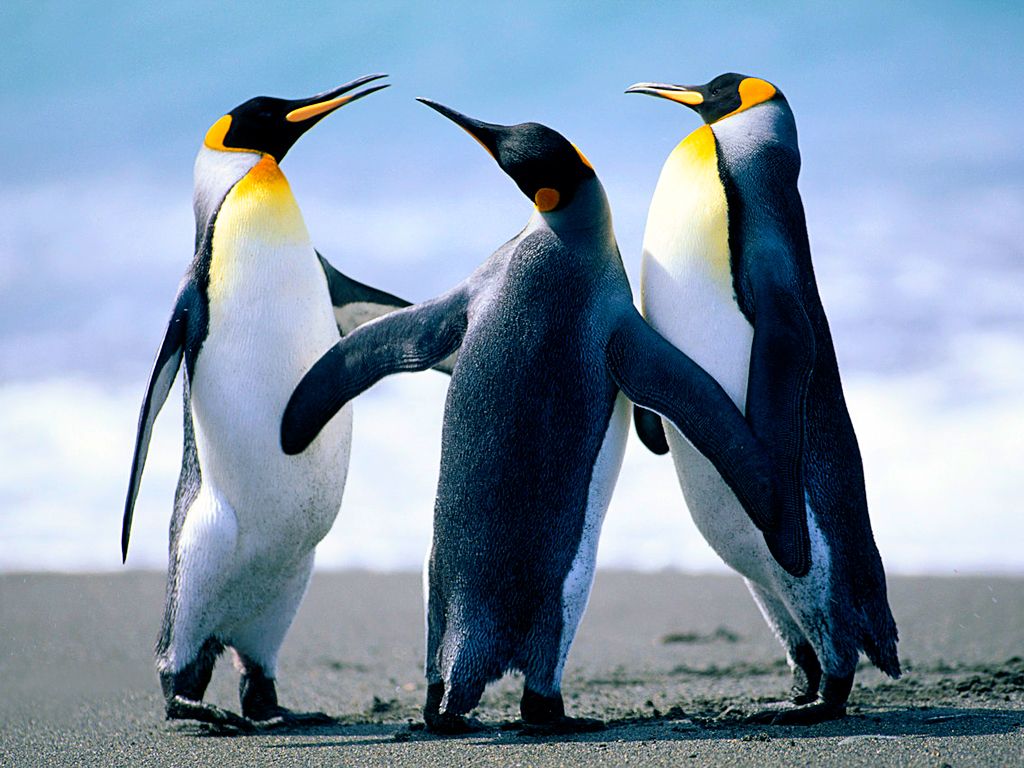 THANK   YOU
THANK YOU